MIS Integration Update
September 1, 2020
MIS Integration Workshop Agenda
Why are we talking about integration?
MIS Project Background
Scope of Changes
Release Plan
What Is and Isn’t Changing ?
Screen Scraping Impacts
Future Communications
2
Why are we talking about integrations?
MIS hasn’t changed since Nodal Go-Live
ERCOT isn’t aware of all integration use cases
Some integrations can cause supportability issues
We want to point users towards available resources
We want to minimize the impact at November Go-Live
3
MIS Redesign Scope
Updated user interface
Improved search & metadata
Integrated EMIL & report links 
Easier access to applications
Updated technology platform
More secure
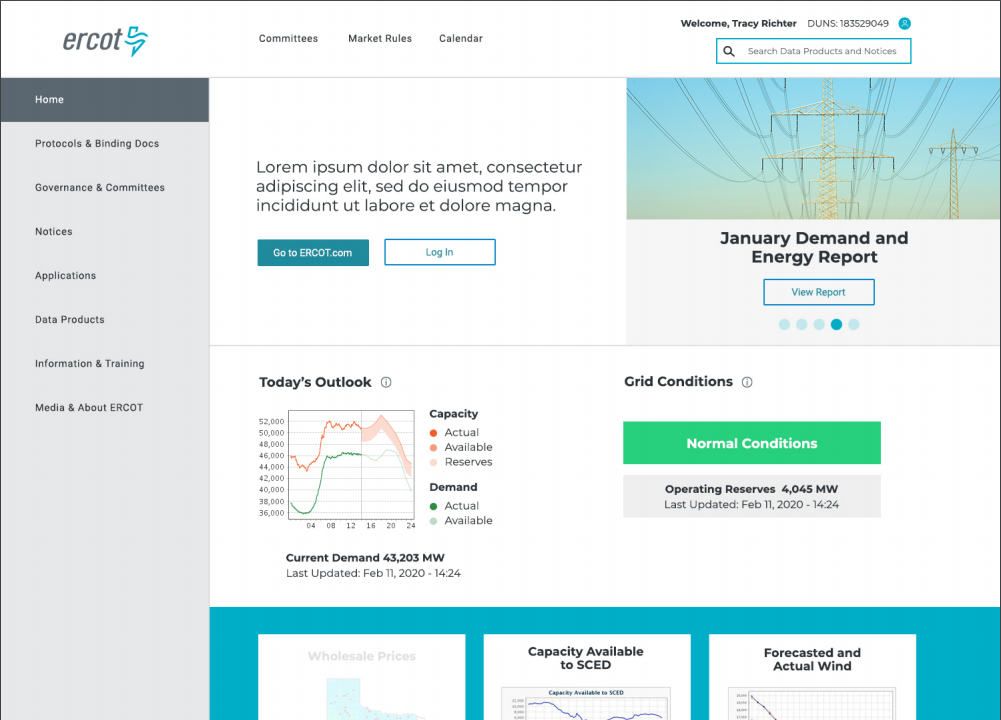 4
MIS Redesign Benefits
Improved Market Data Transparency (MDT)
What data is available?
How often is data updated?
Which reports have data?

One-Stop Information Clearinghouse
Integrated platform with ERCOT.com
Responsive design for use on multiple devices
Applied taxonomy and improved search

Maintain Technical Health
5
MIS Release Timeline
Q1
Jan 30th
Nov 11th
Q1- Q4
May 26th
Sept 16th
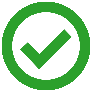 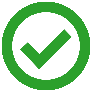 2021
2020
6
MIS
ERCOT.COM
APIs
Dashboards & Displays
MIS
Market Applications
(Market Trak, OS, etc.,)
Market Data Transparency (MDT) Portfolio Diagram
Market Data Transparency
(MDT)
Reports & Extracts
Grid Communication
(ERCOT.COM, MIS)
Technical Documentation
(MIS User & Integration Guides)
Search & Metadata
MP Authentication & Authorization
(Certs, MFA)
Changing
Not Changing
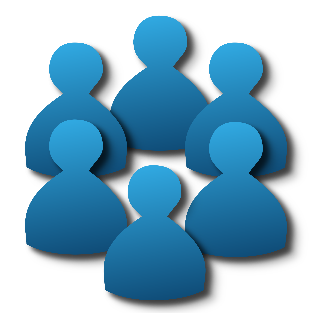 Market Participants
7
Impacts to data access
URL change
/public vs /secure
No more pop-up for data links
Underlying HTML source

You will be able to see what this looks like starting on Sept 16, 2020.
8
Screen Scraping: URL Scenario
Q: We currently parse the HTML source of the predictable URL (https://mis.ercot.com/misapp/GetReports.do?reportTypeId=  [6 digit REPORT TYPE ID]) 
in order to get a list of available files (since the source code contains <a href='/misdownload/servlets/mirDownload?mimic_duns=0805522512000&doclookupId=715089663'>zip</a>).

Can you tell me whether:
That predictable URL will continue to exist after September?
Whether there is an API call that will return the files available for download for a given Report Type number?
The following will work until January 2021 but long term discussion needed. http://mis.ercot.com/misapp/GetReports.do?reportTypeId=13057
9
[Speaker Notes: Demo Popup URL
Demo Portal URL]
Screen Scraping Supportability Challenges
Users engaging in parsing data from the ERCOT Market Information System (MIS) may cause system reliability issues.
Automated systems pulling data from a GUI based system have the potential to overwhelm the GUI systems.
ERCOT will deny access to IPs using poorly written code or macros that saturated the report download bandwidth.
ERCOT will make an attempt to contact the company that is found to be the cause of the degradation.
In severe cases, ERCOT will block offending IP to maintain reliability. Blocked IP addresses will not be allowed to reconnect until corrective action is taken by the user.
10
Integration Help and Documentation
ERCOT provides documentation on the EWS API system.
ERCOT provides Terms of Use for all reports outlining the policy around download frequency.
The ERCOT Market Information List (EMIL) details all market products required to be supplied by Protocols or other binding documents.
Client Services representatives are available to assist MPs in finding information that ERCOT has made available.
ERCOT is unable to provide API code as each MPs implementation is different.
ERCOT cannot consult on implementations other than basic troubleshooting.
11
Communication Moving Forward
Monthly MIS User Workshops will resume in September.
More MP group workshops as needed.
Contact your Client Services representative with questions.
Report bugs to the ERCOT HelpDesk.
Additional communication re: MDT technical roadmap
Bi-annual Market Data Transparency Forum?
Feedback at any time to webmaster@ercot.com 
Redesign info: www.ercot.com/about/redesign
12